Simplicidadee pureza de coração
Ilumina-te
Escola de Evangelização de Pacientes
Grupo Espírita Guillon Ribeiro
O ensino de Jesus
“Toda a doutrina de Jesus é formulada com simplicidade e com amor.”
Ele “... se utilizou das mais simples imagens para deixar permanente os Seus ensinamentos...”
(JOANNA DE ÂNGELIS. Ilumina-te, cap. 25.)
Parábolas
Semeador
Virgens loucas e prudentes
Bom samaritano
Filho pródigo
Figueira infrutífera
Talentos
[Speaker Notes: Em diversos momentos Jesus ensinou por meio de histórias – as parábolas – permeadas de elementos simples e do cotidiano das pessoas que O ouviam. E mesmo tão simples – o que favorece o entendimento de todos que tenham ouvidos de ouvir – tais histórias são carregadas de profundidade.]
Marcos, 10:13–16
Apresentaram-lhe então algumas crianças, a fim de que ele as tocasse, e, como seus discípulos afastassem com palavras ásperas os que lhas apresentavam, Jesus, vendo isso, zangou-se e lhes disse: “Deixai que venham a mim as criancinhas e não as impeçais, porquanto o reino dos céus é para os que se lhes assemelham. – Digo-vos, em verdade, que aquele que não receber o reino de Deus como uma criança, nele não entrará.” – E, depois de as abraçar, abençoou-as, impondo-lhes as mãos.
[Speaker Notes: Vamos relembrar em que parte do Evangelho Jesus se referiu à simplicidade e à pureza de coração.]
Simplicidade e pureza de coração
“Bem-aventurados os que têm puro o coração, porquanto verão a Deus.”
(Mateus, 5:8.)

“A pureza do coração é inseparável da simplicidade e da humildade. Exclui toda ideia de egoísmo e de orgulho. Por isso é que Jesus toma a infância como emblema dessa pureza, do mesmo modo que a tomou como o da humildade.”
(ALLAN KARDEC. O Evangelho Segundo o Espiritismo, cap. 8, itens 1 e 3.)
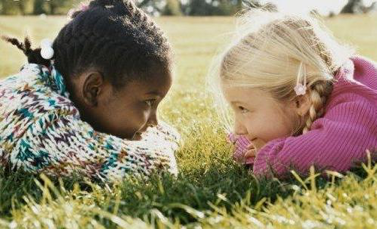 [Speaker Notes: A pureza de coração também foi citada por Jesus como uma das bem-aventuranças, à qual Kardec, em O Evangelho Segundo o Espiritismo, dedicou um capítulo para compreendermos melhor a importância dos conceitos que encerra, especialmente a simplicidade e a humildade.Nesse capítulo, Kardec ressalta que Jesus tomou a criança tão somente como símbolo de pureza, pois o Espiritismo esclarece que o Espírito que anima um corpo infantil pode naturalmente contar mais existências e ser mais evoluída que seus próprios pais.]
Pensamentos
“A verdadeira pureza não está somente nos atos; está também no pensamento, por-quanto aquele que tem puro o coração, nem sequer pensa no mal.”
(ALLAN KARDEC. O Evangelho Segundo o Espiritismo, cap. 8, item 6.)
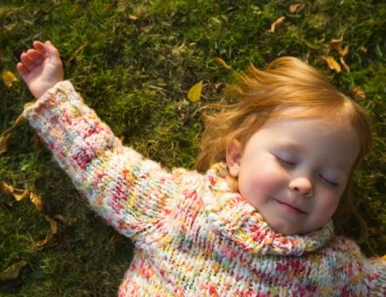 [Speaker Notes: Nesse capítulo, Kardec assevera também o cuidado que devemos ter até com os pensamentos, esforçando-nos por combater o egoísmo e o orgulho antes mesmo de materializarmos nossas intenções em atos.]
Desvios do caminho
Estou me desviando do caminho da simplicidade e da pureza de coração se eu necessito:
de trombetas para anunciarem meus feitos;
de aplauso para conceder-me estímulo;
de elogios para atender-me as vaidades.
[Speaker Notes: No capítulo em pauta, Joanna relaciona algumas condutas que nos desviam do caminho da simplicidade e da pureza de coração, para as quais devemos estar atentos e nos esforçarmos por evitar.]
Condição de devedores
“A condição de devedor representa marca indelével im-pressa na consciência a surgir hoje eu depois, não permanecendo, porém, oculta, por mais se deseje ignorá-la.”
(JOANNA DE ÂNGELIS. Convites da Vida, cap. 44.)
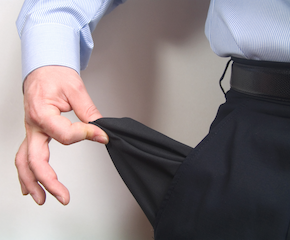 [Speaker Notes: Por muito tempo já nos desviamos desse caminho e contraímos débitos que não conseguimos simplesmente ocultar. Só nos resta retomar o caminho – que é o próprio Cristo (“Eu sou o caminho, a verdade e a vida.”) –, vivenciando os postulados cristãos.]
A retomada da pureza
“... ninguém pode encontrar Deus aplicando agressividade contra si mesmo ou fugindo do convívio social. 
A retomada da pureza, para o cultivo da fé autêntica, não pode estabelecer-se em clima de isolamento nem de mortificação. Impossível também retomá-la ao nível da ingenuidade ou da simplicidade dos primeiros anos de vida.”
(RICHARD SIMONETTI. A Voz do Monte, cap. 7.)
[Speaker Notes: A retomada da simplicidade e da pureza se dá ao vivenciarmos os postulados cristãos, mas tal vivência só é possível quando nos relacionamos com o próximo. Somente por meio do convívio social desenvolvemos a humildade, a caridade e o amor.
“... não se pode verdadeiramente amar a Deus sem amar o próximo, nem amar o próximo sem amar a Deus.”
(ALLAN KARDEC. O Evangelho Segundo o Espiritismo, cap. 15 – Fora da caridade não há salvação, item 5.)]
A retomada da pureza
“Com a Doutrina Espírita aprendemos a retomá-la em níveis mais altos e definitivos, em bases de conscientização, seguindo os caminhos do trabalho no campo do Bem e do combate sistemático às nossas tendências inferiores.”
(RICHARD SIMONETTI. A Voz do Monte, cap. 7.)
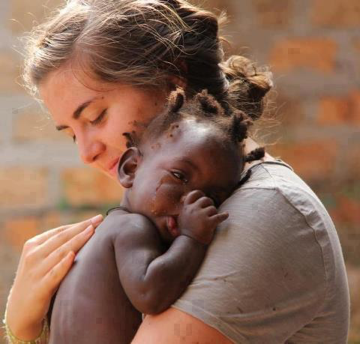 [Speaker Notes: Nesse processo de retomada da pureza, o Espiritismo vem nos iluminar a estrada, despertando nossa consciência para a necessidade de praticarmos o bem, de buscarmos o autoconhecimento e de promovermos nossa reforma íntima, combatendo nossos vícios morais.
“Reconhece-se o verdadeiro espírita pela sua transformação moral e pelos esforços que emprega para domar suas inclinações más.”
(ALLAN KARDEC. O Evangelho Segundo o Espiritismo, cap. 17 – Sede perfeitos, item 4.)]
Perguntas a formular diariamente
Quantas horas por dia estou dedicando à participação em obras assistenciais?
Quantas vezes por semana tenho comparecido ao círculo da oração, no templo de minha preferência, não para receber, mas para oferecer algo, em termos de participação?
Quantas vezes tenho calado diante das ofensas alheias?
[Speaker Notes: A seguir, apresentamos algumas perguntas a título de reflexão e que recomendamos sejam formuladas por nós mesmos intimamente e diariamente, no intuito de acertar o passo e acessar/retomar o caminho do Bem.]
Perguntas a formular diariamente
Quantas vezes tenho perdoado aos que me criticam?
Quantas vezes tenho disciplinado a língua, evitando a maledicência?
Quantas visitas tenho feito a enfermos e necessitados, atendendo suas neces-sidades imediatas, levando-lhes consolo e esperança?
O que tenho feito para edificar o Bem no mundo? Qual meu empenho por eliminar o Mal em mim?
Busquemos Jesus
“Retorna à simplicidade, à pureza e ao encanta-mento pela mensagem de Jesus hoje desvelada pelo Espiritismo e mantém-te saudável na fé sem presunção.”
(JOANNA DE ÂNGELIS. Ilumina-te, cap. 25.)
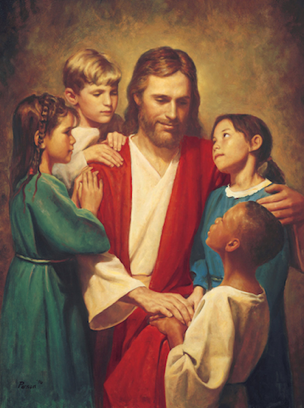 [Speaker Notes: Não percamos mais tempo e busquemos hoje e sempre a mensagem de Jesus clareada pelo Espiritismo.
“Desse modo, avança cantando o amor e sorrindo de alegria com a ternura daqueles que são simples e livres de complexidades e de egoísmo, mesmo que desprezado, acusado e combatido, porque o teu compromisso é com Ele...”
(JOANNA DE ÂNGELIS. Ilumina-te, cap. 25.)]